Anatomi pelvis
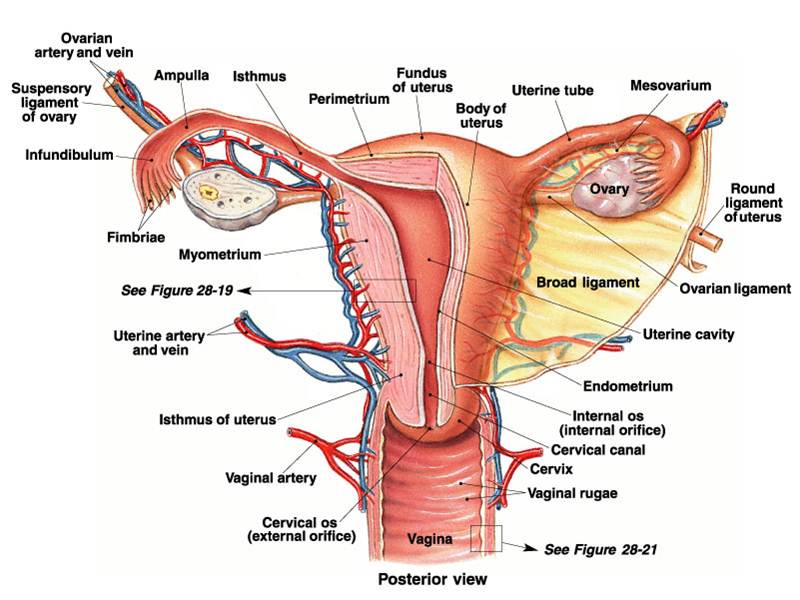 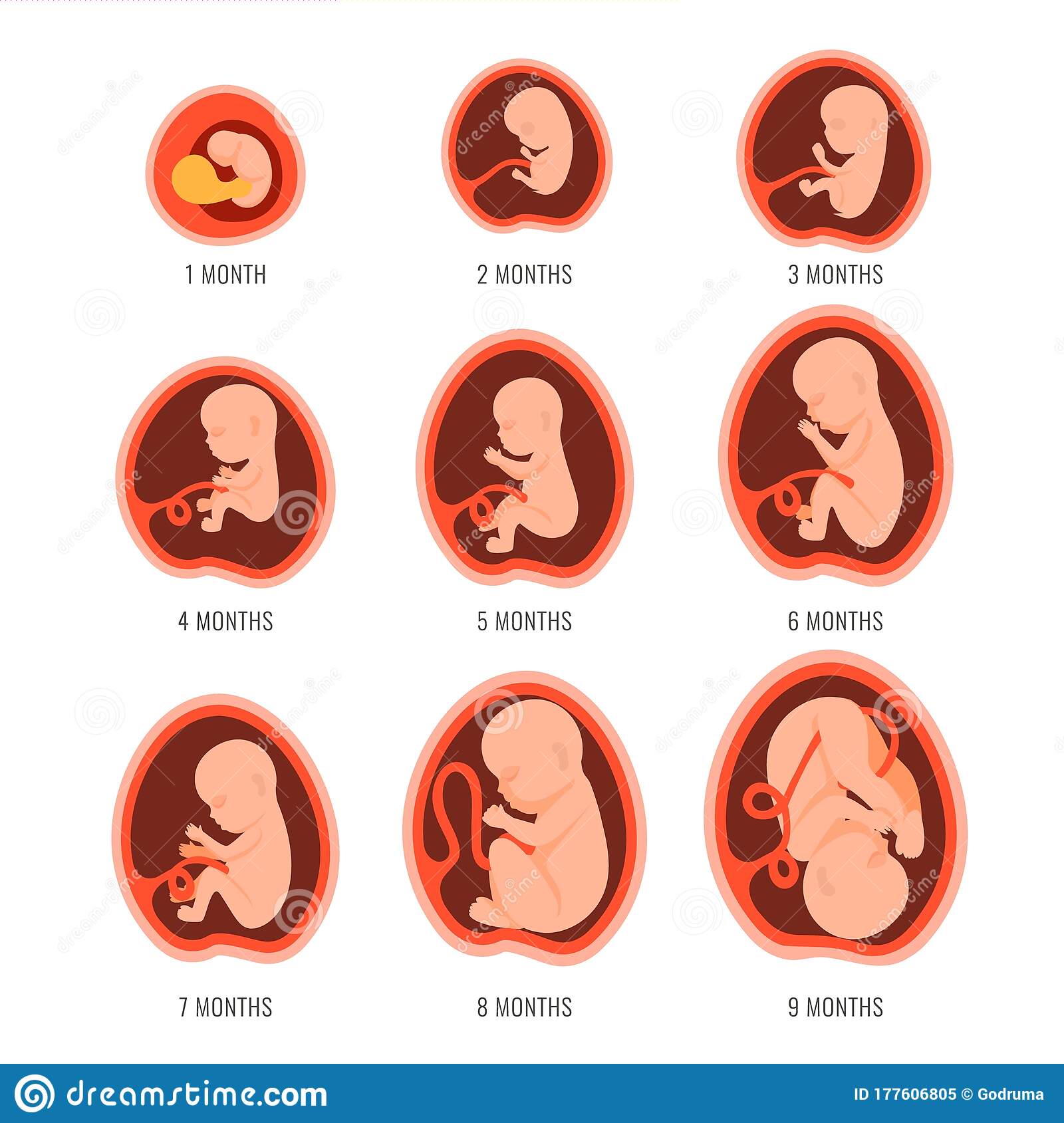 Struktur Pelvis/Panggul
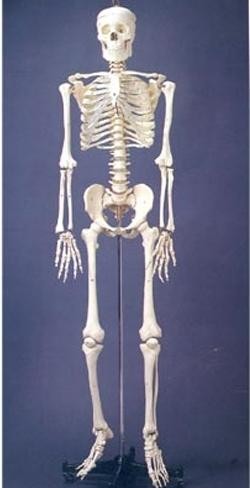 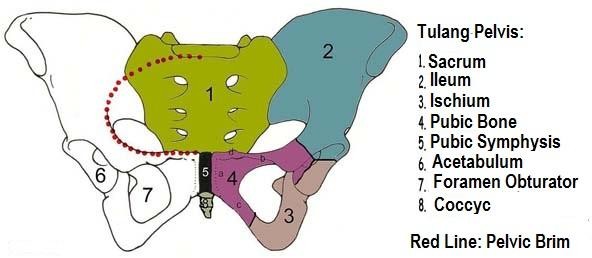 Fungsi Pelvis
Penyangga berat tubuh bagian atas
Melindungi pelvic viscera
Gerakan tubuh (duduk/berlutut/berjalan/berlari)
Menyediakan perlekatan otot
Pada wanita Proses kehamilan dan Kelahiran
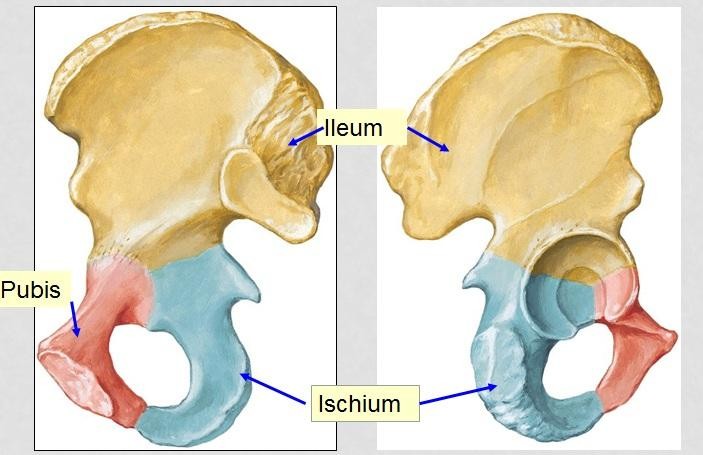 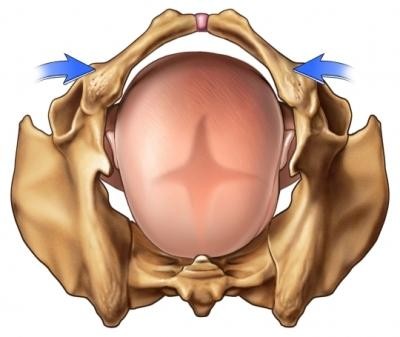 Male Vs Female Pelvis
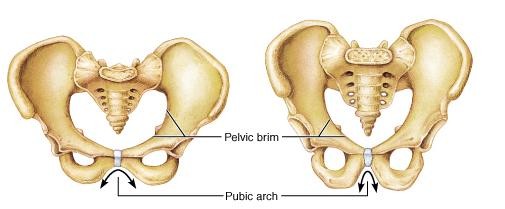 Perbedaan Pelvis Wanita dan Pria
Tulang Pelvis: Ileum (Tulang Usus)
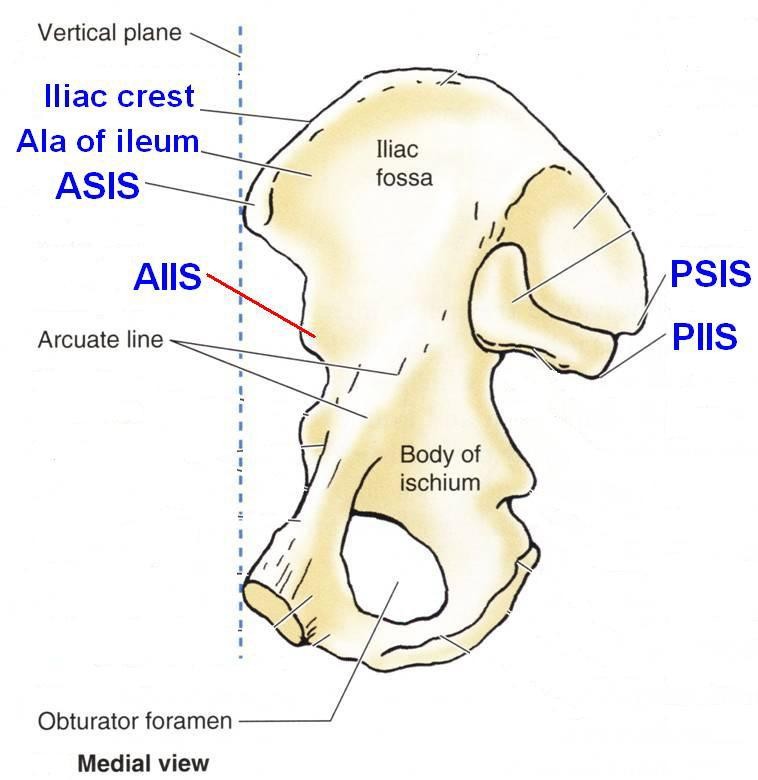 ASIS (Anterior superior iliac spine)

AIIS (Anterior inferior iliac spine)

PSIS (Posterior superior iliac spine)

PIIS (Posterior inferior iliac spine)
Tulang Pelvis: Ischium (Tulang Duduk)
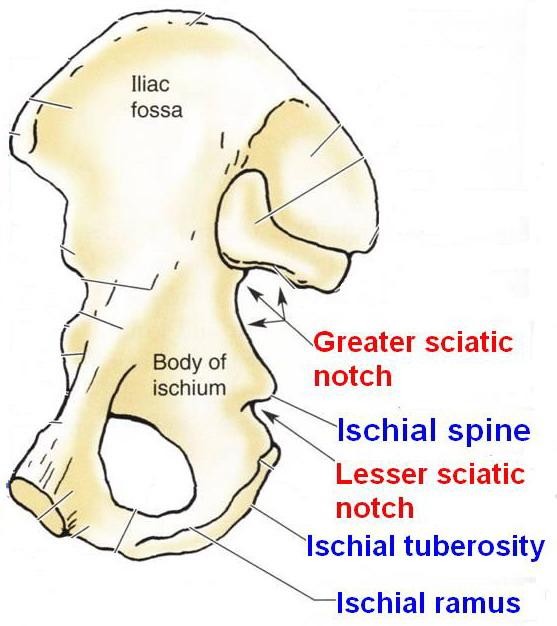 Tulang Pelvis: Pubis (Kemaluan)
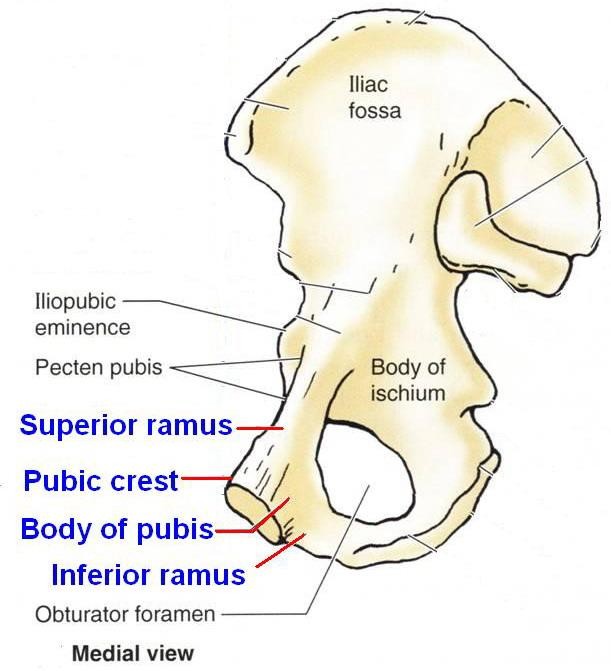 Sacrum
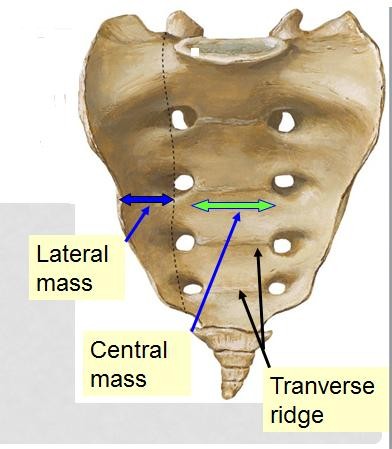 Terdiri dari 5 vertebrae yang
menyatu
Berbentuk segitiga
Terbagi : Lateral Mass & Central  Mass
Posterior
Anterior
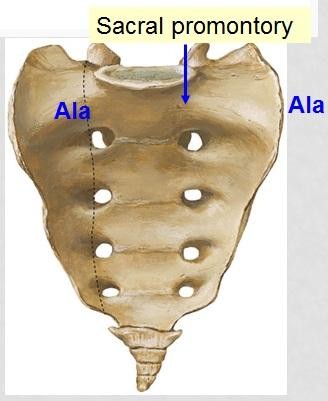 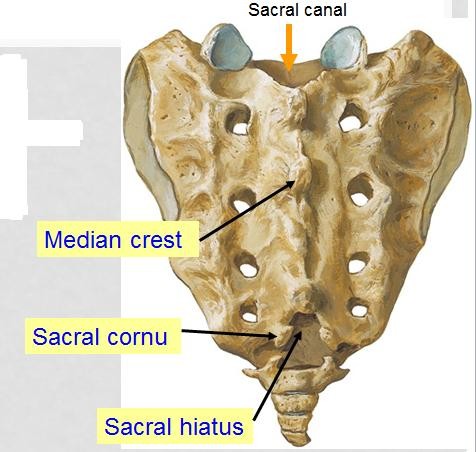 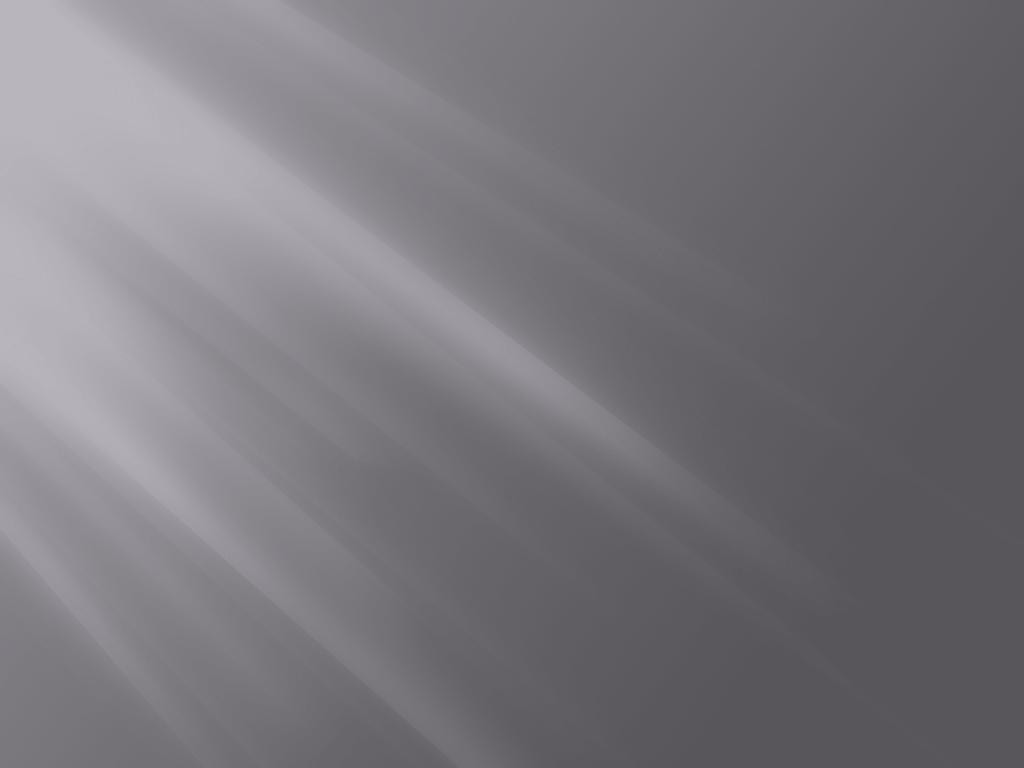 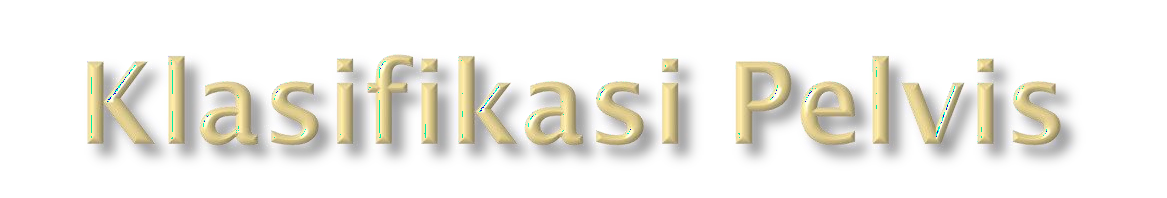 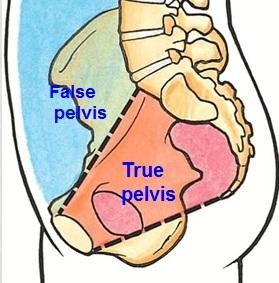 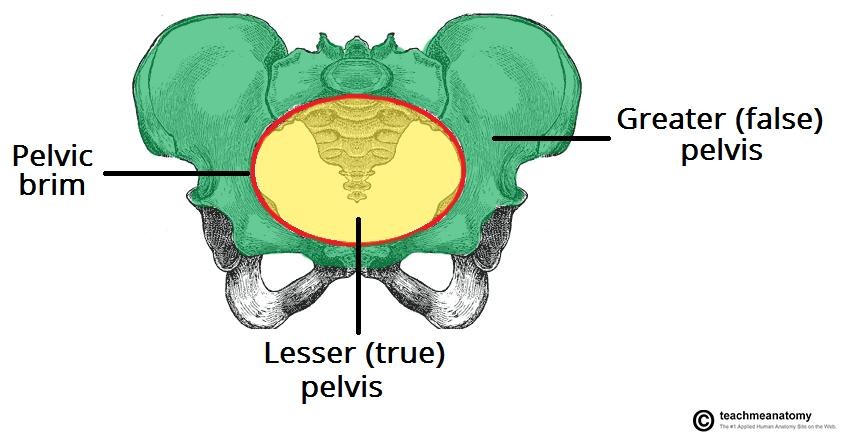 ▣	Lesser:
Panggul yang lebih  kecil/rendah
Terletak di bagian  inferior pelivic brim  atau inlet pelvic
▣	Greater:
Panggul yang lebih  besar
Bagian dari rongga  perut
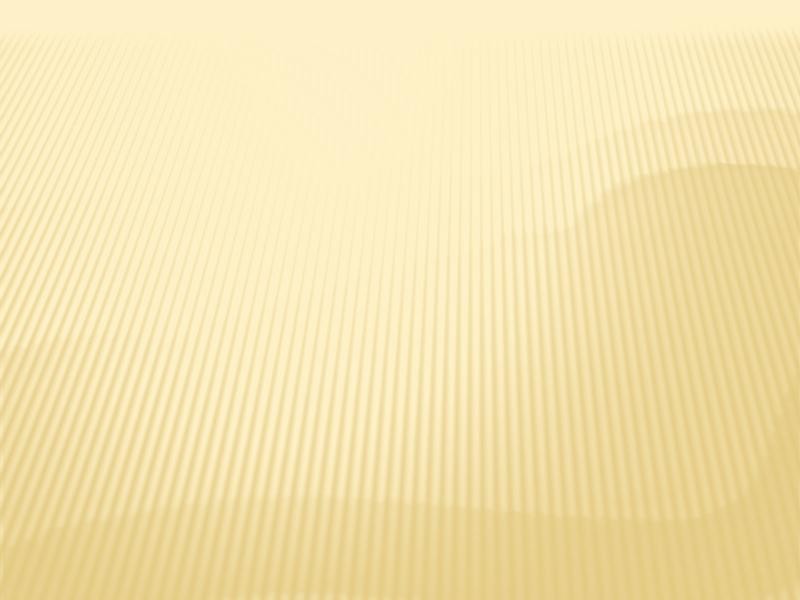 TRUE AND FALSE PELVIS
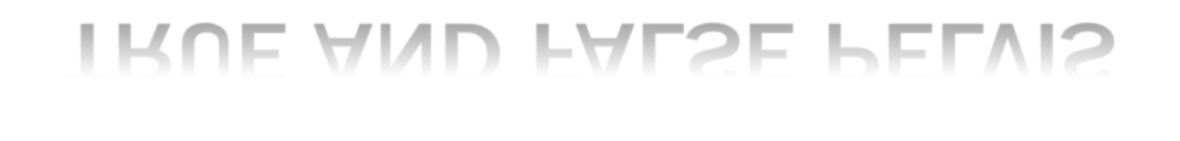 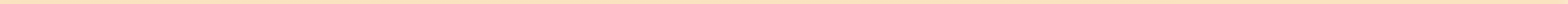 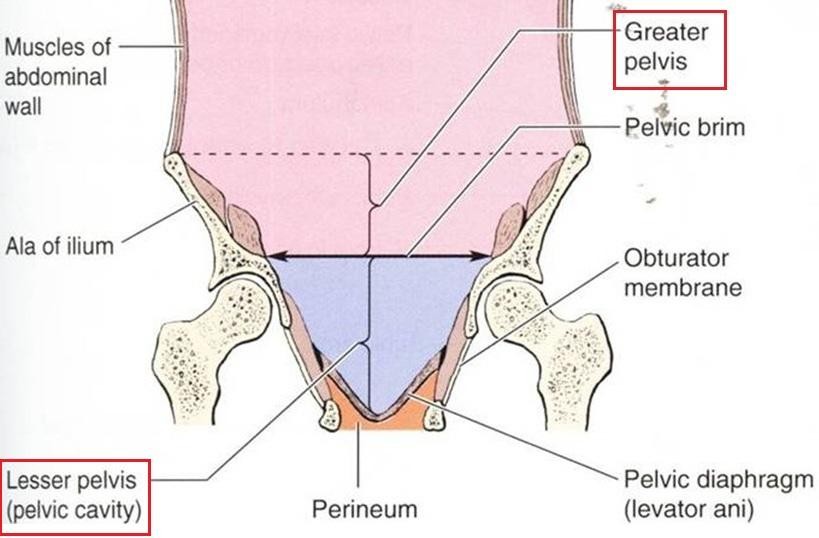 True Pelvis
Terdiri dari:
Pelvic Inlet  Pintu Atas Panggul
Pelvic Outlet  Pintu Bawah Panggul
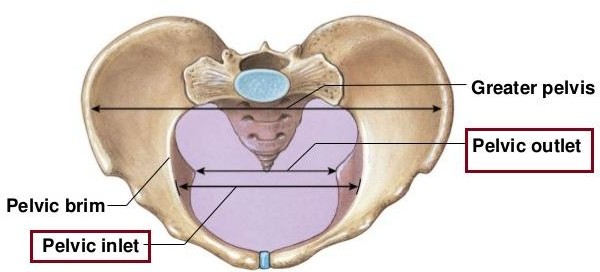 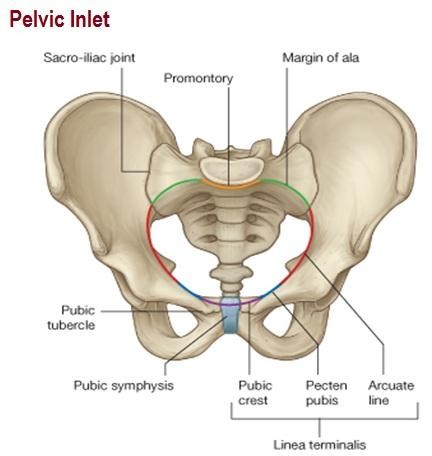 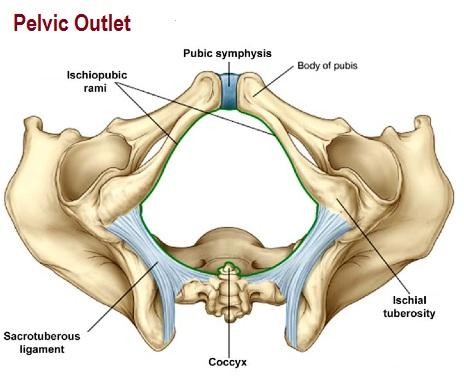 Diameter Inlet dan outlet Pelvis
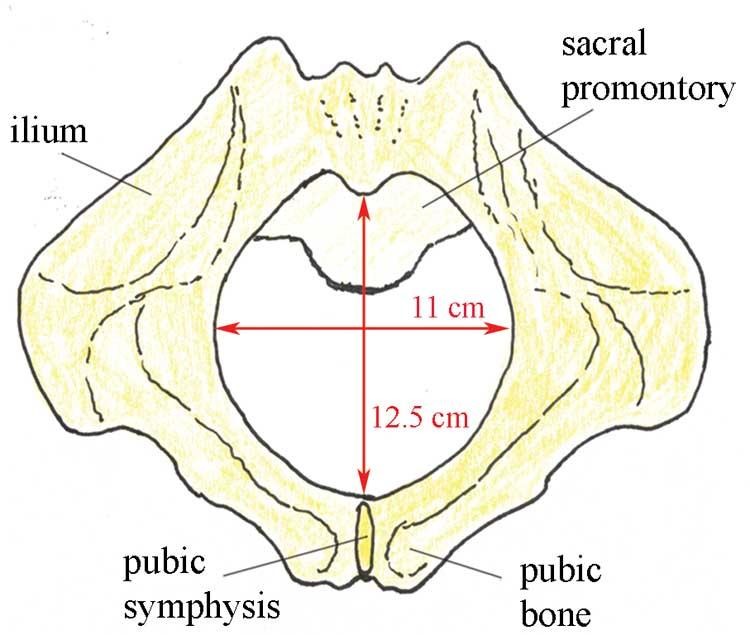 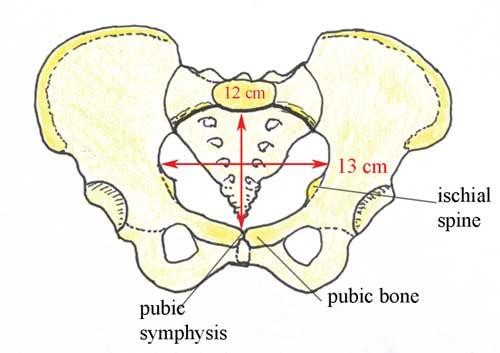 Jarak dari Simfisis ke Promontorium lebih  kurang 12 cm  Konjugata Vera
Jarak terjauh dari garis melintang pd pelvic  inlet lebih kurang 12.3-13 cm  Diameter
Transversa
Anteroposterior 12.5 cm
Transverse (intertuberous) 11 cm
Levator Ani Muscles
Terjadinya kontraksi- Dasar Panggul Terangkat
Fungsi:
🞑 Mengontrol Urinasi dan Defekasi
🞑 Menyokong visvera (Uterus dan Kandung kemih)
🞑 Mengarahkan kepala janin menuju jalur partus
Levator Ani Muscles
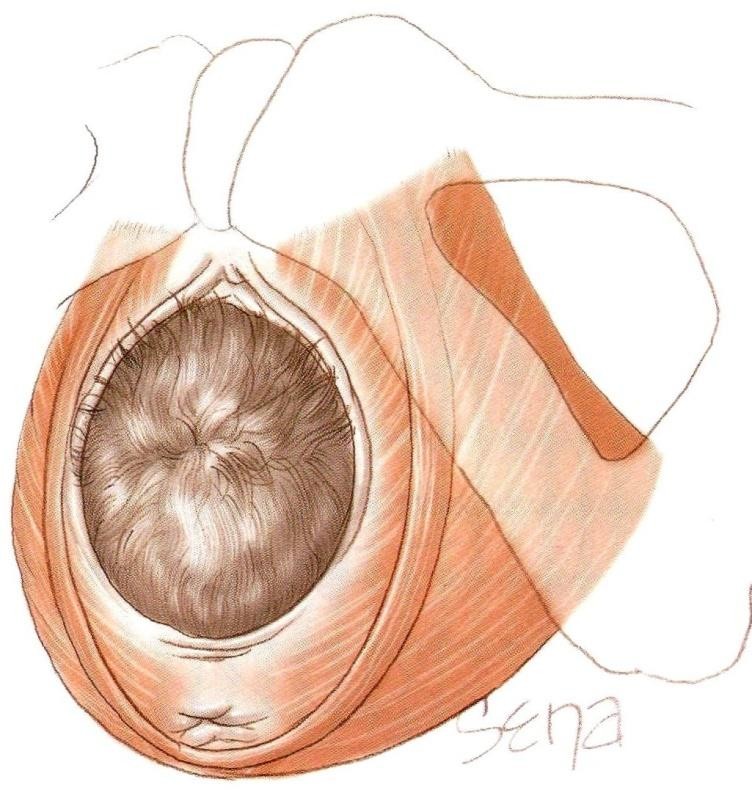 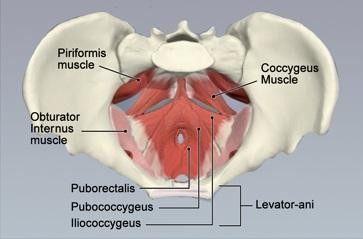 Terjadi peregangan dan kerusakan saat proses melahirkan  otot pubococcygeus yang  sering terjadi luka.
Cidera tsb dapat menyebabkan : Prolaps organ panggul dan inkontinensia urin
Tipe Pelvis (Cadwell dan Molloy 1933)
Gynaecoid:
🞑 Bentuk pelvis paling baik  pada wanita
🞑 Seperti ellips melintang kiri-  kanan, hampir mirip lingkaran.
🞑 Diameter anteroposterior kira-  kira sama dengan diameter  transversal
🞑 Ditemukan pada 45% wanita
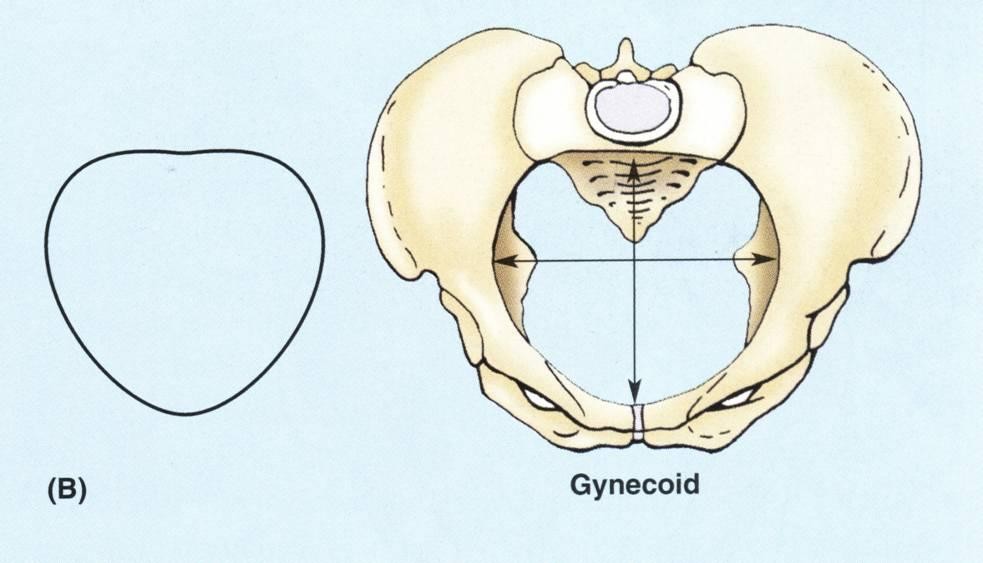 Tipe Pelvis
Anthropoid:
🞑 Seperti ellips membujur  anteroposterior
🞑 Diameter anteroposterior >  transversal
🞑 Ditemukan 35% wanita
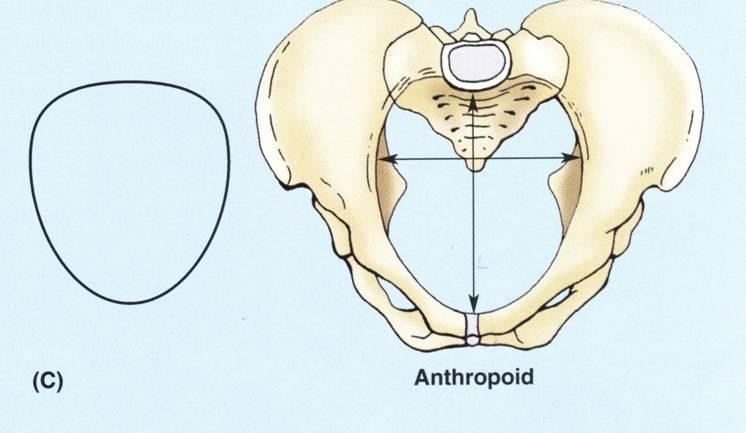 Tipe Pelvis
Android:
🞑  Bentuk pintu atas panggul
hampir segitiga
🞑 Diameter transversa terbesar  terletak di posterior dekat  sacrum
🞑  Dinding sampinh pelvis  membentuk sudut yang akin  sempit ke arah bawah
🞑  Ditemukan pada 15 % wanita  (Tipe pelvis pria)
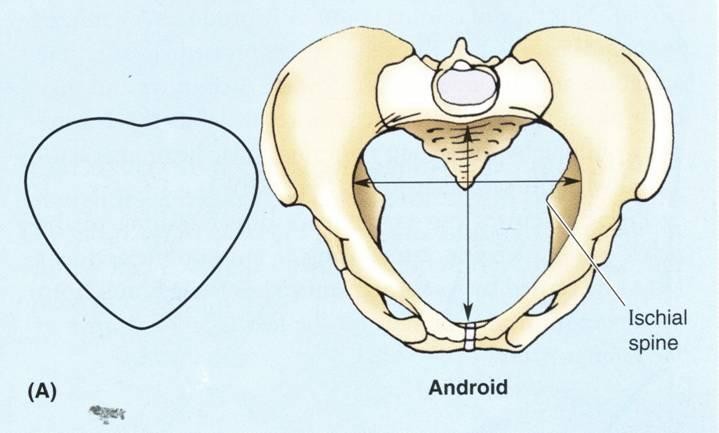 Tipe Pelvis
Platypelloid
🞑 Jenis ginekoid yang  menyempit pada  arah muka belakang
🞑 Diameter transversa  jauh lebih lebar dari  diameter  anteroposterior
🞑 Ditemukan pada 5%  wanita
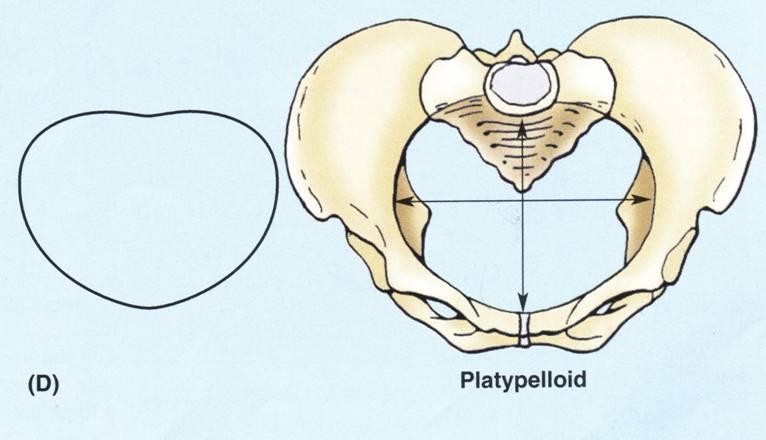